Physical Electronics                           lecture-1
Energy Levels and Atomic Structure
 
 
 
 
 
 
 
Dr. Suha I. Al- Nassar
Energy Levels and Atomic Structure The atom  :The atom is a basic unit of matter that consists of a dense central nucleus surrounded by a cloud of negatively charged electrons. The atomic nucleus contains a mix of positively charged protons and electrically neutral neutronsThe atomic weight   : The mass of a given atom, measured on a scale in which the hydrogen atom has the weight of one. Because most of the mass in an atom is in the nucleus, and each proton and neutron has an atomic weight near one, i.e it is a ratio between the weight (mass) of atom in the matter to the weight of hydrogen atom.                                                                                                 W=m / wHWhere W:atomic weight m: weight of atomic in the matter wH: weight of hydrogen atom Note: atomic weight of H-atom = 1.008The atomic number  : It is a number of protons in the nucleus of an atom. In electrically neutral atoms, this number is also equal to the number of electrons orbiting about the atom's nucleus. and is usually denoted by the letter Z and written as a subscript before an element's symbol, as in 92 U.Avogadro's number  :It is  indicating the number of atoms or molecules in a mole of any substance , and its value is equal to 6.023 ×1023 mol−1 .                                                                                     NA= n / m                      Where NA= Avogadro's number n= No. of molecularm= No. of moles
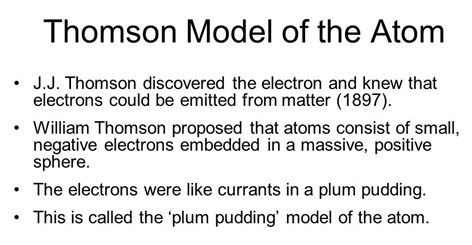 Models of atoms1-Thomson's Model
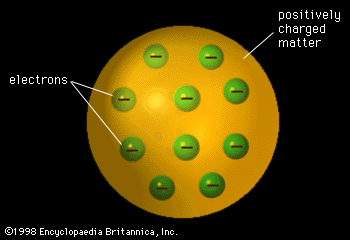 And he calculated the charge of electrons (1.6*10 -19) coulomb  and it's mass =(9.1 *10-31 kg).
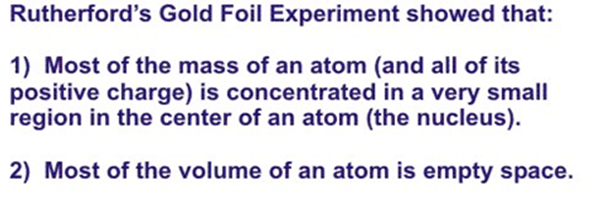 2-Rutherford's Model
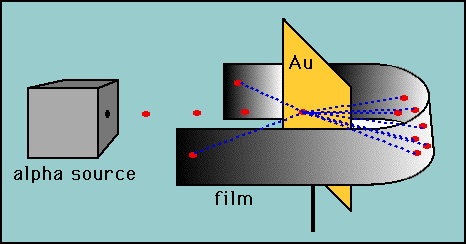 The strengths and weaknesses of Rutherford's atomic model:
strengths: -electrons move fast through the atom. -electrons are trapped within the atom by a positively charged nucleus -electrons are negatively charged. 
weaknesses: -failed to discover the nucleus contains positively charged particles called protons -failed to discover the nucleus also contains neutrons (a sub atomic neutral part).
3-Bohr's Model:
The planetary model of Rutherford did not solve the problem completely, since  electrons moving around the nucleus  in an orbit were expected to  lose energy, and thus eventually would spiral into the nucleus. 
Bohr observed that when hydrogen is heated,  only a few precise wavelengths of light are emitted. The spectrum  produced when this light is passed through a prism is call the LINE or  EMISSION SEPECTRUM. 
When a Hydrogen atom is  excited, the electron gains  (absorbs) a certain quantity of energy and jumps from a lower a allowed energy level to a higher  allowed energy level. The quantity of energy required for this  promotion equals the difference in energy between the 2 energy levels. 
When an electron drops back  to a lower energy level l, the previously  gained energy is given off in the form of radiation of a definite  frequency. The frequency of the radiation depends on the amount of  energy emitted (and can be calculated using the equation E = hv).
Bohr's postulates
Electrons revolve around the nucleus in circular path, which are known as "ORBITS" or "ENERGY LEVEL, this motion of an electron to be under the influence of the Coulomb attraction between the electron and the nucleus, obeying the laws of classical mechanics. 
the Energy of an electron in one of its allowed orbits is fixed. As long as an electron remains in one of its allowed orbit, it cannot absorb or radiate energy .
. Energy released or absorbed by an electron is equal to the difference of energy of two energy levels.
∆ E = E2 - E1
The angular momentum of an electron is given by:
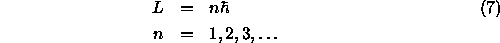 Instead of the infinity of orbits which would be possible in classical mechanics, it is only possible for an electron to move in an orbit for which its orbital angular momentum L is and integral multiple of .
Despite the fact that it is constantly accelerating, an electron moving in such an allowed orbit does not radiate electromagnetic energy. Thus, its total energy E.
Limitations of Bohr Model
electron couldn’t circle around nucleus like a planet!  Because they would lose energy (by emitting electromagnetic radiation) & spiral into nucleus.
 The Bohr Model can only explain the line  spectrum of hydrogen (an atom with only one  electron) adequately
  Scientists eventually concluded that Bohr’s  model did not fully describe the  fine structure of  an atom
It can't explain molecular bonds.
Instead of the infinity of orbits which would be possible in classical mechanics, it is only possible for an electron to move in an orbit for which its orbital angular momentum L is and integral multiple of .
Despite the fact that it is constantly accelerating, an electron moving in such an allowed orbit does not radiate electromagnetic energy. Thus, its total energy E.
Rydberg formula for any hydrogen-like element
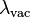 is the wavelength of the light emitted in vacuum
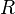 is the Rydberg constant for this element
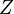 is the atomic number
are integers
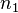 And
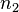